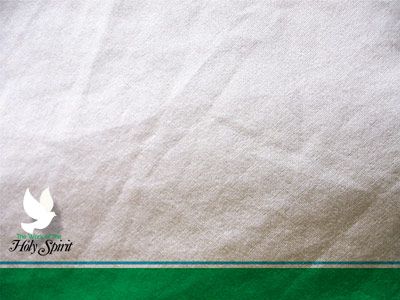 The Work of the Holy Spirit Today
Session 2
March 22, 2014
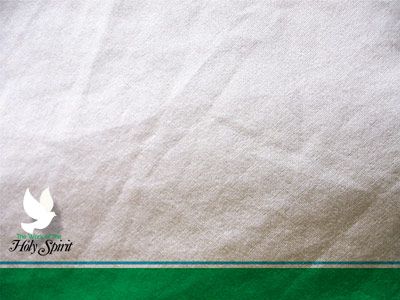 His Work of Conversion
He convicts us of our sin
Nevertheless I tell you the truth. It is to your advantage that I go away; for if I do not go away, the Helper will not come to you; but if I depart, I will send Him to you. And when He has come, He will convict the world of sin, and of righteousness, and of judgment: of sin, because they do not believe in Me; of righteousness, because I go to My Father and you see Me no more; of judgment, because the ruler of this world is judged” (Jn. 16:7-11).
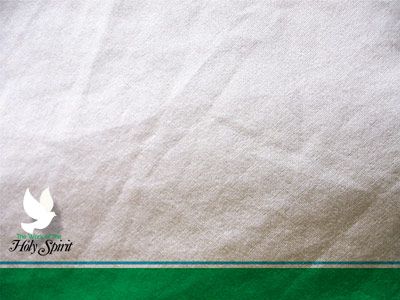 His Work of Conversion
“Now an angel of the Lord spoke to Philip, saying, "Arise and go toward the south along the road which goes down from Jerusalem to Gaza." This is desert. So he arose and went. And behold, a man of Ethiopia, a eunuch of great authority under Candace the queen of the Ethiopians, who had charge of all her treasury, and had come to Jerusalem to worship, was returning. And sitting in his chariot, he was reading Isaiah the prophet. Then the Spirit said to Philip, "Go near and overtake this chariot“ (Acts 8:26-29).
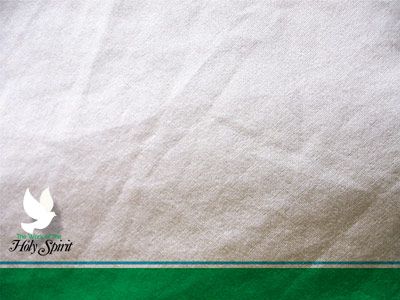 His Work of Conversion
“How then shall they call on Him in whom they have not believed? And how shall they believe in Him of whom they have not heard? And how shall they hear without a preacher? And how shall they preach unless they are sent? As it is written: ‘How beautiful are the feet of those who preach the gospel of peace, Who bring glad tidings of good things!’ But they have not all obeyed the gospel. For Isaiah says, ‘Lord, who has believed our report?’ So then faith comes by hearing, and hearing by the word of God” (Romans 10:14-17).
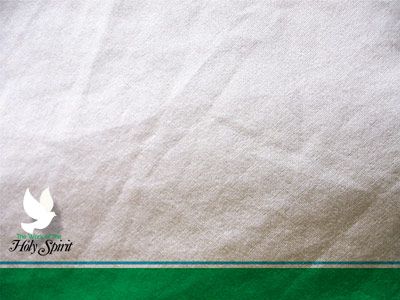 His Work of Conversion
We are “born” of the Spirit:
“Jesus answered, ‘Most assuredly, I say to you, unless one is born of water and the Spirit, he cannot enter the kingdom of God’” (John 3:5).
“And He came and preached peace to you who were afar off and to those who were near. For through Him we both have access by one Spirit to the Father” (Eph. 2:17-18).
“not by works of righteousness which we have done, but according to His mercy He saved us, through the washing of regeneration and renewing of the Holy Spirit” (Titus 3:5).
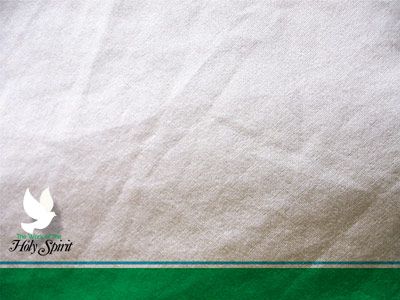 His Work of Conversion
He delivers us into God’s fellowship:
“For as the body is one and has many members, but all the members of that one body, being many, are one body, so also is Christ. For by one Spirit we were all baptized into one body--whether Jews or Greeks, whether slaves or free--and have all been made to drink into one Spirit” (1 Corinthians 12:12-13).
Compare to Acts 2:38, 47.
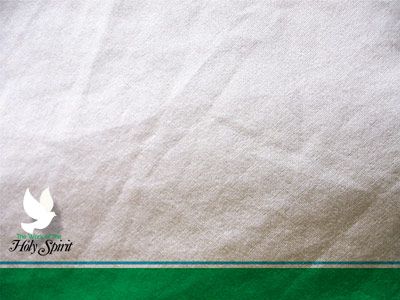 His Work of Preservation – He Preserves Us
“Now He who establishes us with you in Christ and has anointed us is God, who also has sealed us and given us the Spirit in our hearts as a guarantee” (2 Cor. 1:21-22).
“In Him you also trusted, after you heard the word of truth, the gospel of your salvation; in whom also, having believed, you were sealed with the Holy Spirit of promise, who is the guarantee of our inheritance until the redemption of the purchased possession, to the praise of His glory” (Ephesians 1:13-14).
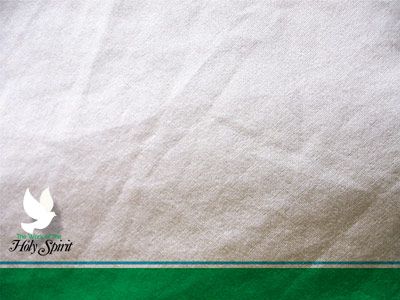 His Work of Preservation – He Confirms Us
“For as many as are led by the Spirit of God, these are sons of God. For you did not receive the spirit of bondage again to fear, but you received the Spirit of adoption by whom we cry out, Abba, Father” (Romans 8:14-15).
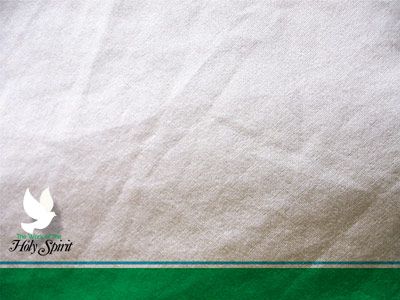 His Work of Preservation – Specifics
We pray in the Spirit:
“Praying always with all prayer and supplication in the Spirit” (Ephesians 6:18).
“But you, beloved, building yourselves up on your most holy faith, praying in the Holy Spirit” (Jude 20).
Also read Romans 8:26-27.
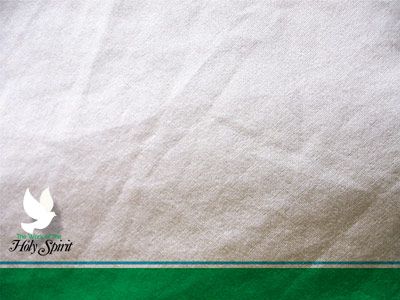 His Work of Preservation – Specifics
He guides us through the Word:
“…and [take] the sword of the Spirit, which is the word of God” (Ephesians 6:17).
Read 1 Corinthians 2:6-16.
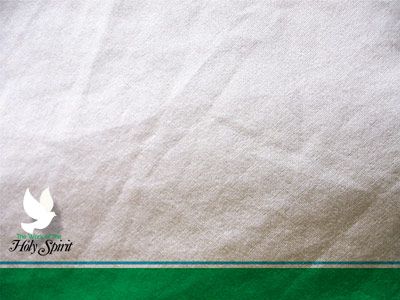 His Work of Preservation – Specifics
“Therefore I also, after I heard of your faith in the Lord Jesus and your love for all the saints, do not cease to give thanks for you, making mention of you in my prayers: that the God of our Lord Jesus Christ, the Father of glory, may give to you the spirit of wisdom and revelation in the knowledge of Him, the eyes of your understanding being enlightened; that you may know what is the hope of His calling, what are the riches of the glory of His inheritance in the saints” (Ephesians 1:15-18).
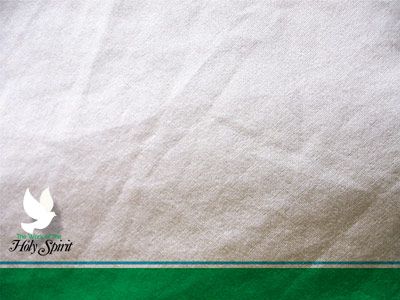 His Work of Preservation – Specifics
“If any of you lacks wisdom, let him ask of God, who gives to all liberally and without reproach” (Jas. 1:5).
He molds our character:
“But the fruit of the Spirit is love, joy, peace, longsuffering, kindness, goodness, faithful- ness, gentleness, self-control. Against such there is no law” (Galatians 5:22-23).
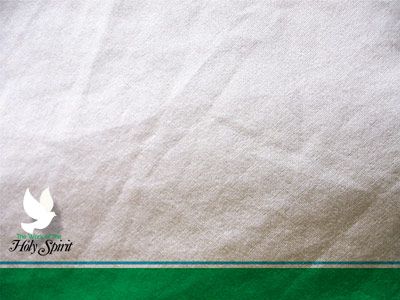 His Work of Preservation – Specifics
He helps us to overcome the flesh:
For those who live according to the flesh set their minds on the things of the flesh, but those who live according to the Spirit, the things of the Spirit” (Romans 8:5).
“I say then: Walk in the Spirit, and you shall not fulfill the lust of the flesh. For the flesh lusts against the Spirit, and the Spirit against the flesh; and these are contrary to one another, so that you do not do the things that you wish” (Gal. 5:16-17).
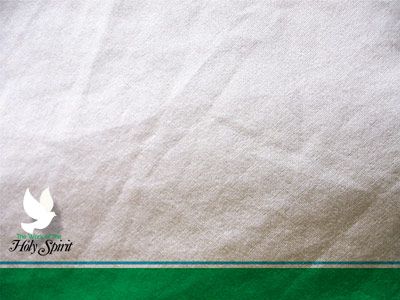 His Work of Preservation – Specifics
He distributes gifts to Christians:
“But the same Spirit works all these things, distributing to each one individually as He wills” (1 Cor. 12:11).
Read Romans 12:3-8.
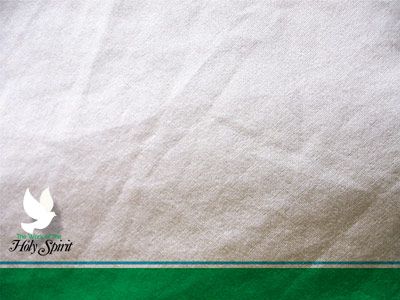 His Work in Guiding Our Decisions
“Now when they had gone through Phrygia and the region of Galatia, they were forbidden by the Holy Spirit to preach the word in Asia. After they had come to Mysia, they tried to go into Bithynia, but the Spirit did not permit them. So passing by Mysia, they came down to Troas. And a vision appeared to Paul in the night. A man of Macedonia stood and pleaded with him, saying, ‘Come over to Macedonia and help us.’ Now after he had seen the vision, immediately we sought to go to Macedonia, concluding that the Lord had called us to preach the gospel to them” (Acts 16:6-10).
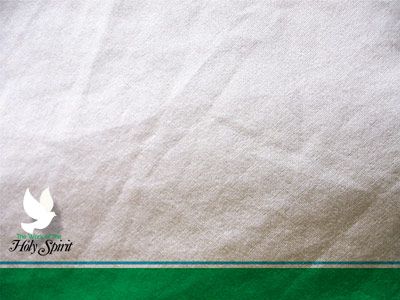 His Work in Guiding Our Decisions
“For I have not shunned to declare to you the whole counsel of God. Therefore take heed to yourselves and to all the flock, among which the Holy Spirit has made you overseers, to shepherd the church of God which He purchased with His own blood” (Acts 20:28).
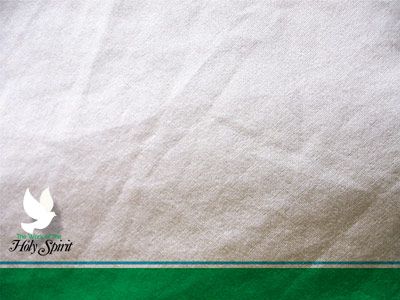 How Does the Holy Spirit Indwell Us?
“Do you not know that you are the temple of God and that the Spirit of God dwells in you? If anyone defiles the temple of God, God will destroy him. For the temple of God is holy, which temple you are” (1 Cor. 3:16-17).
“Or do you not know that your body is the temple of the Holy Spirit who is in you, whom you have from God, and you are not your own? For you were bought at a price; therefore glorify God in your body and in your spirit, which are God's” (1 Cor. 6:19-20).
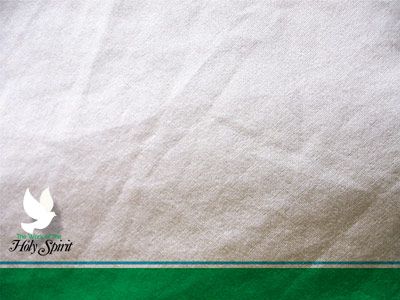 How Does the Holy Spirit Indwell Us?
But you are not in the flesh but in the Spirit, if indeed the Spirit of God dwells in you. Now if anyone does not have the Spirit of Christ, he is not His. And if Christ is in you, the body is dead because of sin, but the Spirit is life because of righteousness. But if the Spirit of Him who raised Jesus from the dead dwells in you, He who raised Christ from the dead will also give life to your mortal bodies through His Spirit who dwells in you” (Romans 8:9-11).
“Let the word of Christ dwell in you…” (Col. 3:16).
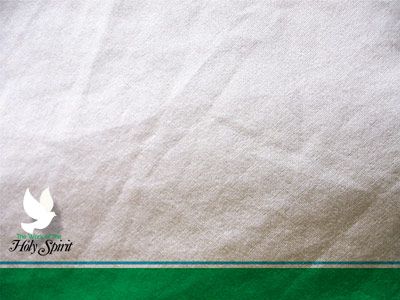 How Does the Holy Spirit Indwell Us?
Consider the origin of this ‘temple language’ in 1 Kings 8.
God indwelt the Temple:
Read 1 Kings 8:10-13.
“And David arose and went with all the people who were with him from Baale Judah to bring up from there the ark of God, whose name is called by the Name, the Lord of Hosts, who dwells between the cherubim” (2 Samuel 6:2).
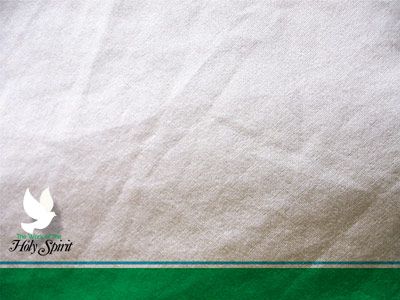 How Does the Holy Spirit Indwell Us?
Consider the origin of this ‘temple language’ in 1 Kings 8.
He couldn’t dwell there:
“But will God indeed dwell on the earth? Behold, heaven and the heaven of heavens cannot contain You. How much less this temple which I have built!” (1 Kings 8:27).
“Since He is Lord of heaven and earth [and] does not dwell in temples made with hands” (Ac. 17:24).
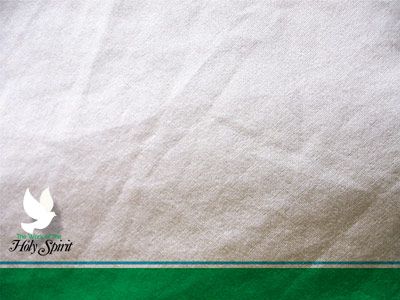 How Does the Holy Spirit Indwell Us?
Consider the origin of this ‘temple language’ in 1 Kings 8.
He actually dwelt in heaven:
Read 1 Kin. 8:30, 32, 36, 39, 43, 45, 49.